Animal welfare and access to environmental information: hold your horses!
Drs. Jonas Voorter & Prof. Dr. Bernard Vanheusden
Hasselt Univeristy
Agenda
Introduction and methodology

Grounds for refusal 

Alternatives? 

Conclusion
Introduction and methodology
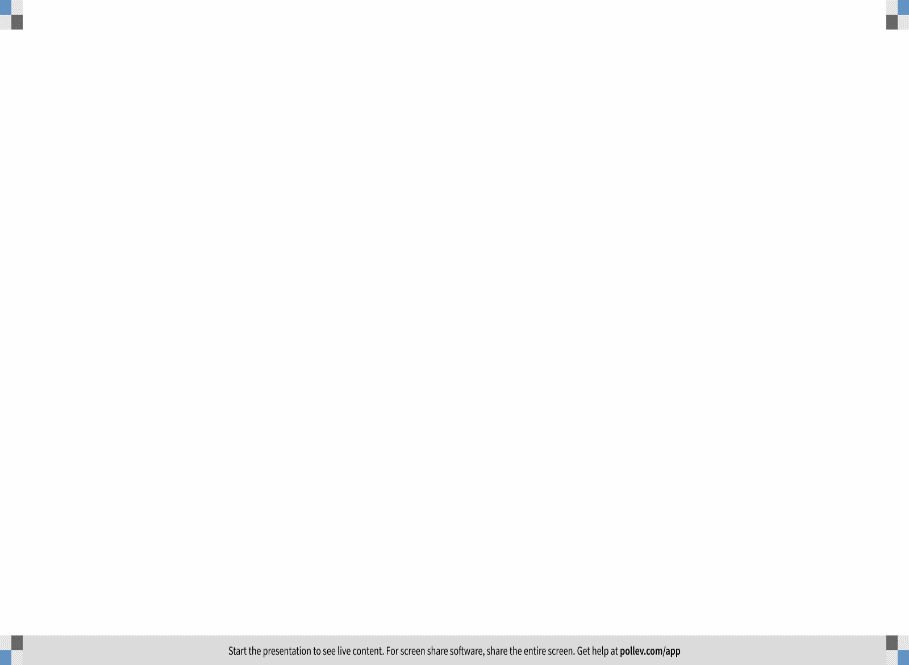 [Speaker Notes: Poll Title: Join instructions
https://www.polleverywhere.com/join_instructions]
Introduction
Aarhus Convention 25 June 1998 (article 4)
Article 4 Directive 2003/4/EG 28 January 2003
Flemish Decree 26 March 2004  Administration Decree

A case study:
Attorney of an animal rights organisation
Access to a number of documents (e.g.: plan with different locations)
Flemish government  too dangerous (precedent)

 Case before the (Flemish) appellate body on public access and re-use of public information…
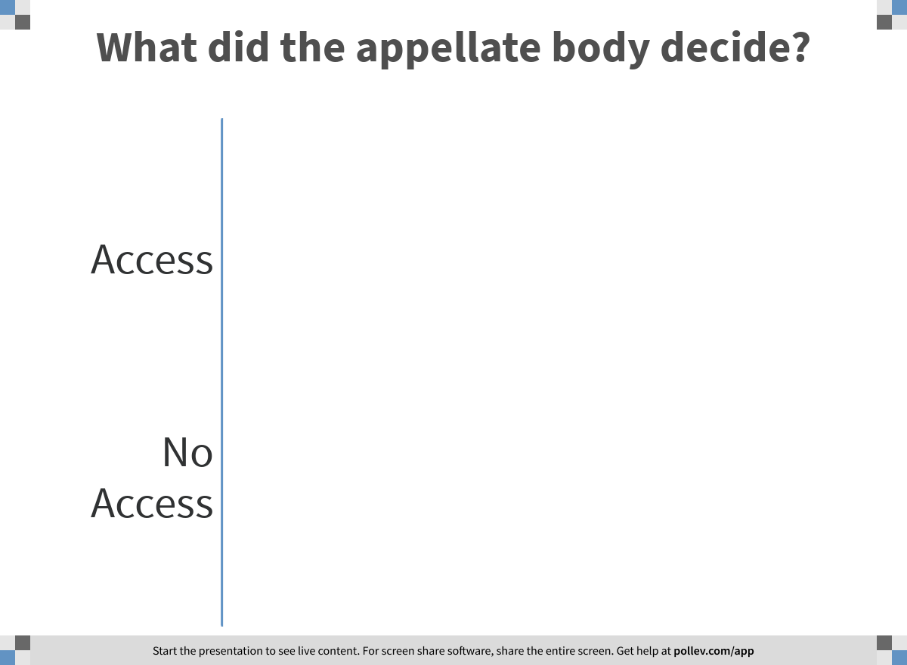 [Speaker Notes: Poll Title: What did the appellate body decide?
https://www.polleverywhere.com/multiple_choice_polls/6nX7hAik9H2S2HLPWwuoz?flow=Default&onscreen=persist]
Methodology
Website appellate body (Flanders)  search on “animal welfare”  32 results
Methodology
Federal (Belgium): yearly reports of federal commissions on environmental information and non-environmental information

Wallonia: Decisions of the “Commission d’accès aux documents administratifs” (CADA)

Netherlands: Decisions of the Dutch “Voedsel- en warenautoriteit” (NWA)

For research purposes: information concerning animal welfare = environmental information
Grounds for refusal
Grounds for refusal
1. Unreasonable requests or incomplete documents

Example: information concerning slaughterhouses
879 documents
No digital editing possible
Printing of 1758 pages (environmental concerns)
Currently understaffed
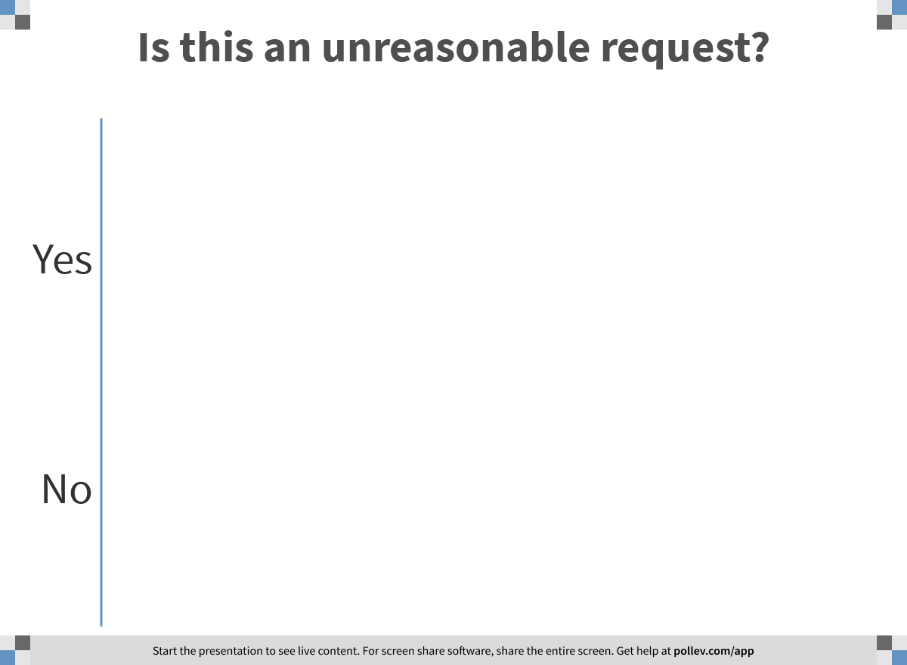 [Speaker Notes: Poll Title: Is this an unreasonable request?
https://www.polleverywhere.com/multiple_choice_polls/EItgm9jjtSEfvg0hyLKj9?flow=Default&onscreen=persist]
Grounds for refusal
Decision appellate body  This isn’t an unreasonable request

Wallonia: 
Refusal if unfinished documents can lead to confusion
Not mentioned in Flemish legislation / Aarhus Convention
Grounds for refusal
2. Protection of personal information

Various reasons:
Moral, fysical or professional integrity of the inspectors
Protection from external pressure
Legislation concerning privacy
Precedents (fire bomb at a university)
Public opinion
Personal data of someone who filed a complaint
Grounds for refusal
Appellate body uses the following principles:
Less protection for corporations;
If it’s personal data  no link with professional activities
Concrete evidence that personal information needs to be protected + this protection is more important than the right to public access

Federal level = similar

The Netherlands = strict protection of personal data

BUT  Very casuistic
Alternatives?
Alternatives?
Restrictive interpretation
Very specific and concrete elements are necessary

Other possible exceptions?
Confidential information that was voluntarily given
Protection of specific (rare) plants or species
Alternatives?
Looking at decisions from other fields
E.g. five levels of personal data

Crucial role for appellate body? 
Neutral and independent
Acts more like a Council of State (marginal review)
Should make a new decision
Conclusion
Conclusion
Limited possibilities for Flemish government
Limited list of exceptions
Restrictive interpretation
Appellate body is strict 

Alternatives? 
Other exceptions: difficult
Better motivation of current decisions  look at other decisions (from other fields)
Appellate body must play its part

Solution question from introduction?
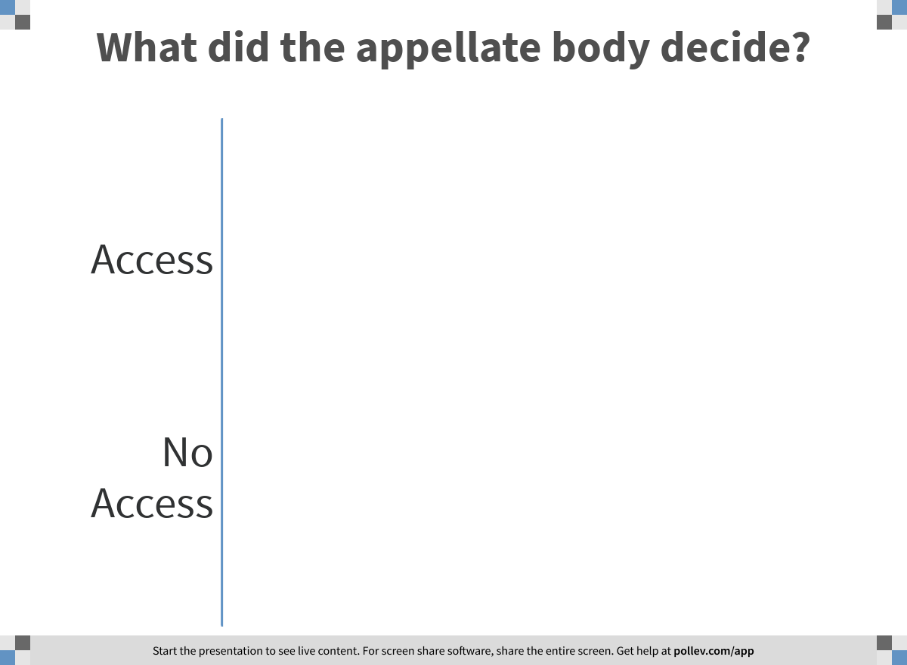 [Speaker Notes: Poll Title: What did the appellate body decide?
https://www.polleverywhere.com/multiple_choice_polls/6nX7hAik9H2S2HLPWwuoz?flow=Default&onscreen=persist]
Thank you!
Further questions?
Jonas.voorter@uhasselt.be 
Bernard.vanheusden@uhasselt.be